ESCUELA NORMAL DE EDUCACIÓN PREESCOLAR
LICENCIATURA EN EDUCACIÓN PREESCOLAR
CICLO ESCOLAR 2019-2020
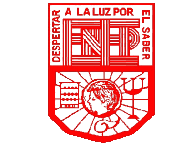 CURSO: ATENCIÓN A LA DIVERSIDAD
PROF. ROSA VELIA DEL RIO TIJERINA
DANIELA GONZALEZ ESCOBEDO
3º A     #8
AULAS INCLUSIVAS RECURSOS PARA LA IMPLEMENTACIÓN DEL GENERO EN LA EDUCACIÓN INFANTIL 
Habla sobre que a lo largo de tiempo dentro de la educación se ha identificado lo que son las niñas y los niños como un constructo social. Sin embargo la sociedad ha colocado estereotipos de genero que no favorecen la educación en los niños y niñas, se dice que las niñas son débiles y los niños valientes, que las niñas deben usar rosa y los niños azul y un sinfín de cuestiones de esa índole.
Habla sobre el rol de genero que son  funciones dentro de la sociedad que se cumplen en un actuar de acuerdo a las definiciones de masculino y femenino.
Al igual se habla de algo que es el sexismo que son los métodos empleados para mantener una situación de inferioridad y explotación al sexo dominado.
Y finalmente habla sobre los sesgos de genero que implican el forzamiento de discursos o practicas y representaciones para favorecer, en detrimento del otro.